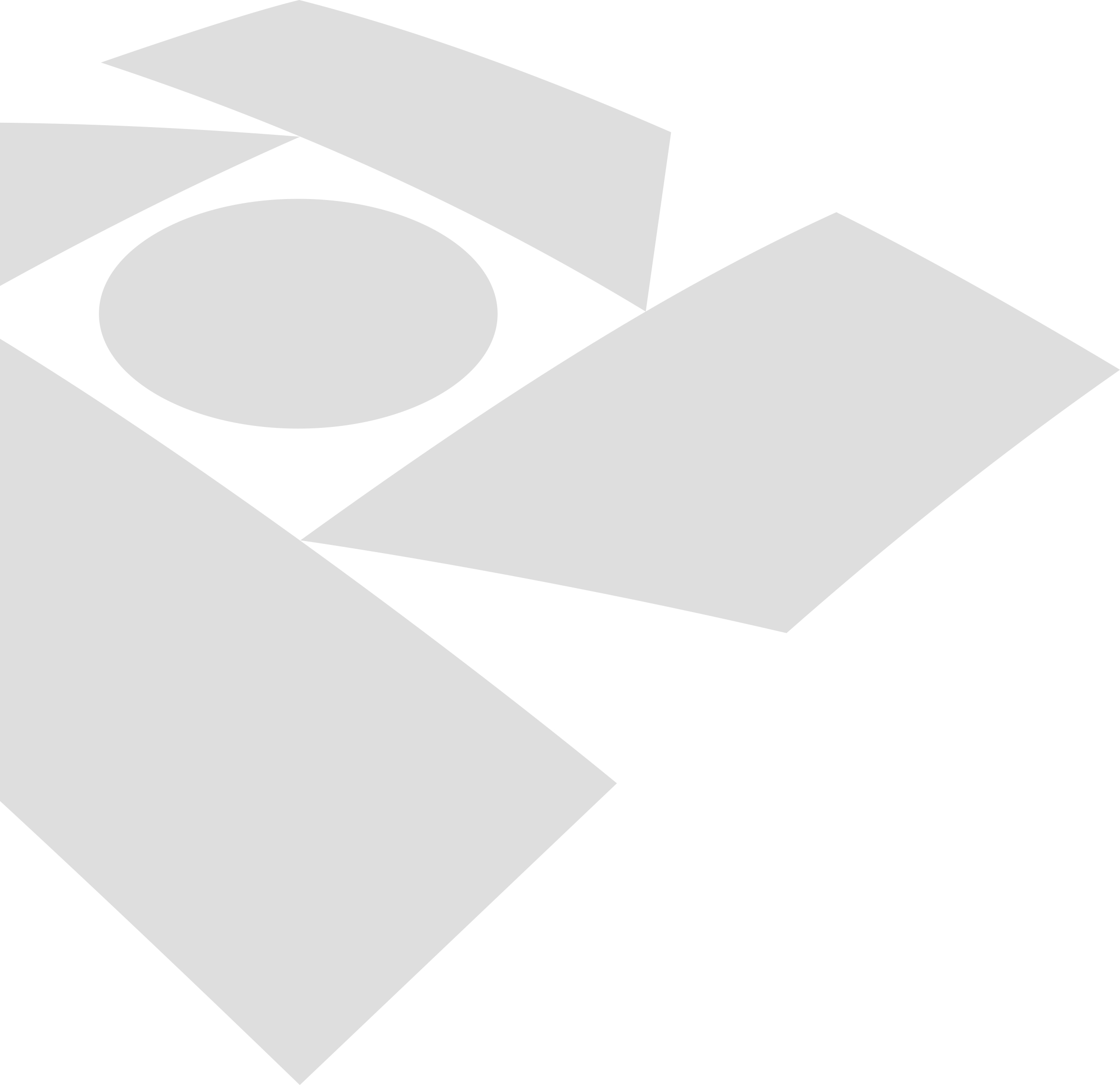 MP 774/2017

Contribuição Previdenciária Sobre a Receita Bruta 
CPRB

Comissão de Desenvolvimento Econômico, Indústria e Comércio
Comissão de Finanças e Tributação
Maio/2017
Arrecadação Previdenciária – 2007-2016
Análise do Modelo Brasileiro – 1/2
A motivação para a adoção da política de desoneração no Brasil veio de experimentos na Europa na esteira da crise de 2008-2009, visando a tornar mais competitivos alguns setores e ampliar o emprego. 

Originalmente, previa a neutralidade tributária (a renúncia de receita deveria ser compensada por outras receitas), que não foi alcançada. Além disso, no Brasil, a contribuição sobre a folha foi substituída por um imposto cumulativo, prejudicando parte dos potenciais beneficiários.

CUSTO-BENEFÍCIO É ALTO: o objetivo quantitativo não leva em conta o custo de oportunidade da redução da poupança pública no presente contexto de restrição fiscal, causando o aumento da dívida e do seu serviço.
Análise do Modelo Brasileiro – 2/2
Os setores beneficiados no Brasil passaram a pagar sobre o faturamento, em média, cerca de metade do que contribuíam anteriormente sobre a folha de pagamentos. 

A desoneração no Brasil ocorreu em cenário econômico próximo ao pleno emprego, o que limitou a queda dos preços e os ganhos sobre a competitividade e o emprego.

Além das distinções conceituais e do ambiente em que foi adotada, a desoneração no Brasil foi gradualmente se estendendo a setores para os quais as premissas iniciais do modelo encontravam menos aderência.
Atividades Econômicas Beneficiadas (ANTES)
Desoneração da Folha (ANTES)
Massa Salarial x Arrecadação – 2007-2016
Desoneração da Folha (1ª FASE DO AJUSTE) - 2015
Resumo da proposta
ELEVAÇÃO das alíquotas das Contribuições Previdenciárias sobre a Receita Bruta (CPRB) nos setores favorecidos pelas políticas de desoneração da folha a partir da MP 540/2011, com o objetivo de recompor parte da renúncia fiscal associada.
Desoneração da Folha (1ª FASE DO AJUSTE) - 2015
Desoneração da Folha (1ª FASE DO AJUSTE)
Efeitos da Reoneração da Folha (1ª FASE DO AJUSTE)
Arrecadação x Desoneração da Folha – 2012-2016
Desoneração da Folha (2ª FASE DO AJUSTE) - 2017
Desoneração da Folha (2ª FASE DO AJUSTE) - 2017
Considerações Finais
A chamada “desoneração da folha” foi concebida dentro de um determinado contexto econômico, tributário e fiscal, cujas características principais não se mantiveram até os dias atuais;

Em 2015, iniciou-se o processo de reversão do benefício, pela majoração dos percentuais e ingresso opcional do regime, reduzindo de 82.000 para pouco mais de 40.000 contribuintes, com a redução da renúncia de R$ 25,2 bilhões para R$ 14,5 bilhões (R$ 10,7 bilhões);

Em 2017 (MP 774), novo ajuste com a redução da renúncia em R$ 4,75 bilhões em 2017 (5 meses) e R$ 12,5 bilhões em 2018.
< rfb.gov.br >
Centro de Estudos Tributários e Aduaneiros
CETAD